GRUPO DE TRABAJO
“DOTAMOS DE CONTENIDOS NUESTRAS AULAS MOODLE EDUCACYL”

GALLO PÉREZ, ANA CARMEN
LÓPEZ FENÁNDEZ, SANDRA MARÍA
REY BAÑOS, RITA
VARELA MORETE, JOSÉ
MATERIALES ELABORADOS I
TEMA INVERTEBRADOS
RECURSOS PARA LAS AULAS VIRTUALES DE BIOLOGÍA DE 1º DE ESO DEL IES FUENTESNUEVAS
Apuntes para descargar
Aprendizaje interactivo
Ritmo personalizado
Cooperación entre iguales
Autoevaluación
ELABORACIÓN DE IMÁGENES
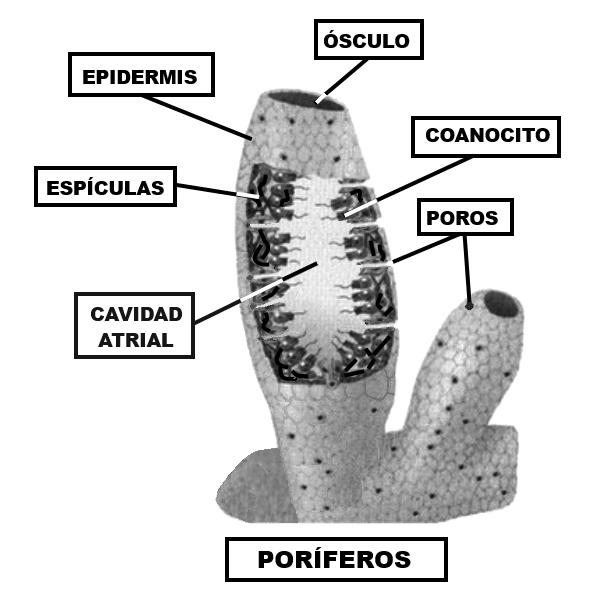 Se elaboraron imágenes rotuladas relacionadas con los contenidos curriculares del tema.
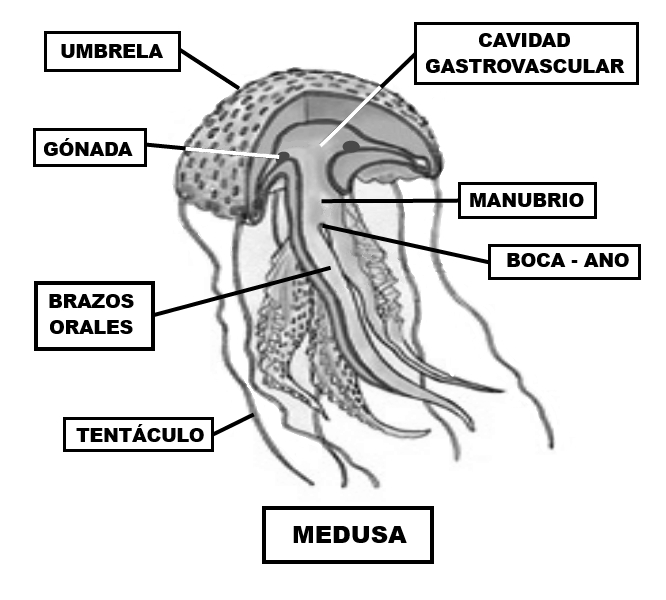 En este caso se empleó el programa Paint.NET para modificar dibujos o fotografías y para elaborar los rótulos.
ELABORACIÓN DE UNA PRESENTACIÓN POWERPOINT
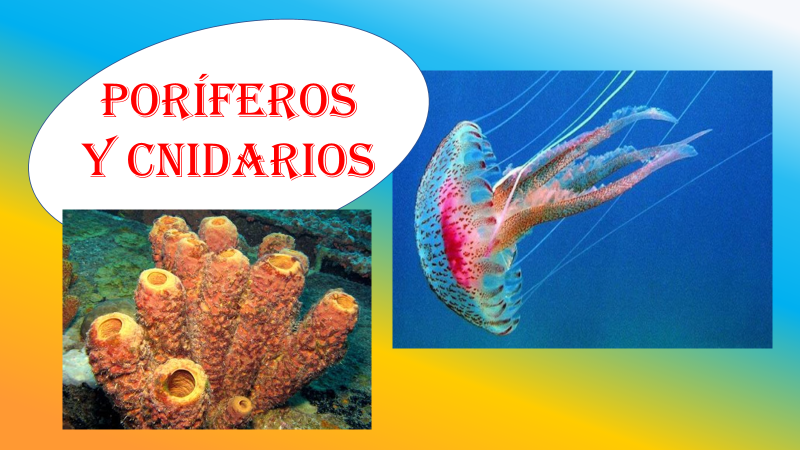 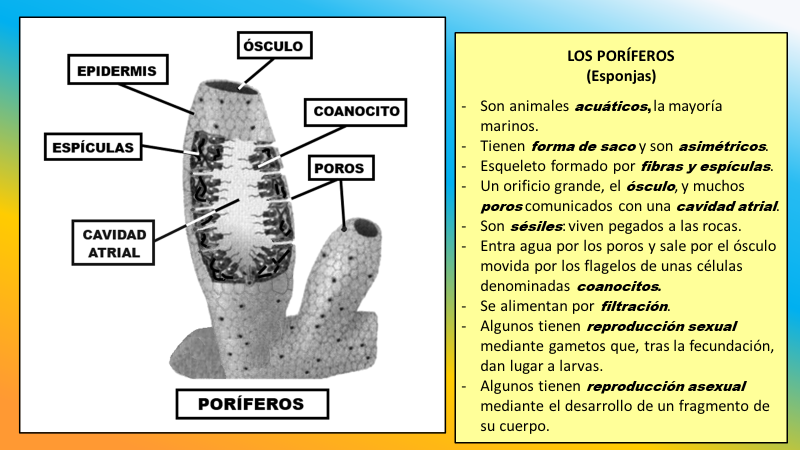 Se insertaron las imágenes rotuladas acompañadas de esquemas-resúmenes de los contenidos del tema
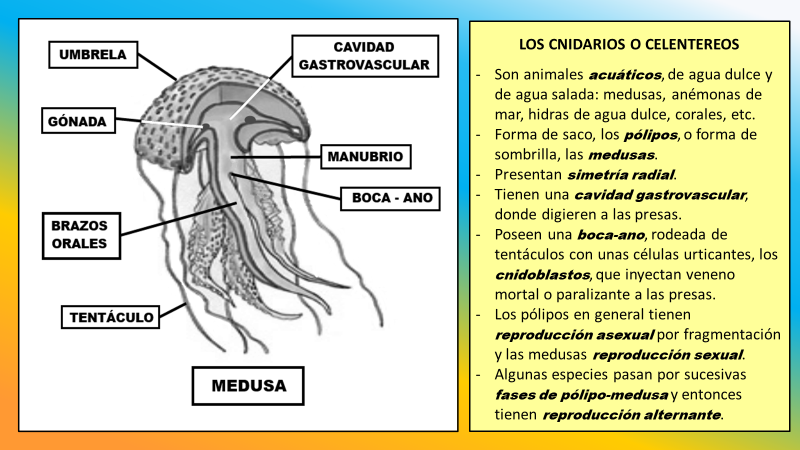 GUARDADO DE PRESENTACIONES EN ONE DRIVE
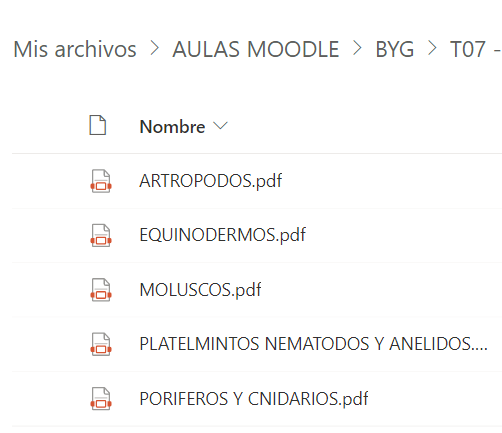 En total se hicieron cinco presentaciones, una para cada uno de los grupos de invertebrados que se estudian en el tema.
CREACIÓN DE ENLACES URL AL AULA MOODLE
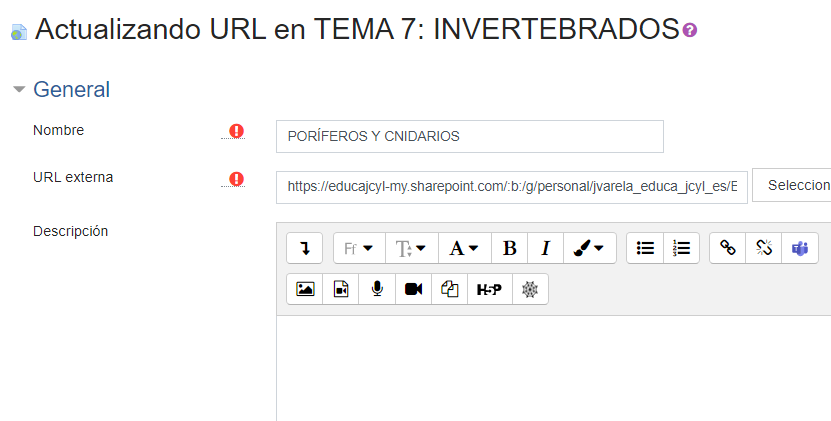 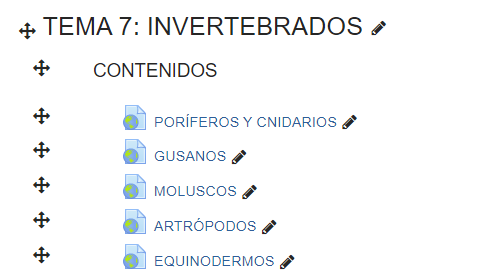 Se crea un apartado de contenidos en el aula virtual de Biología y Geología.
ETIQUETA INFORMATIVA
Se crea una etiqueta que muestra las actividades que ha de realizar el alumnado en su cuaderno inicialmente y que luego enviará al profesor a través del aula virtual.
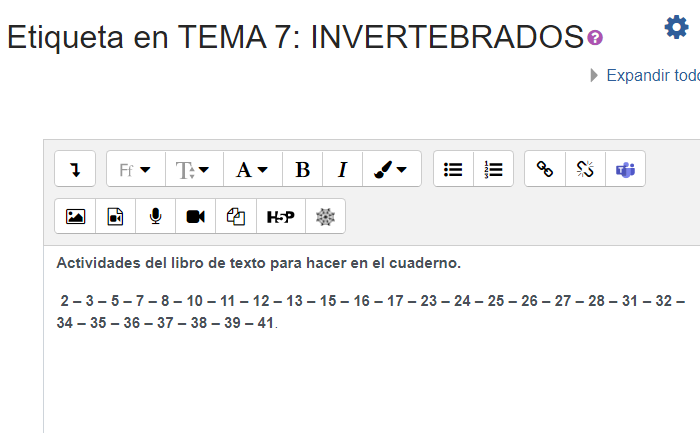 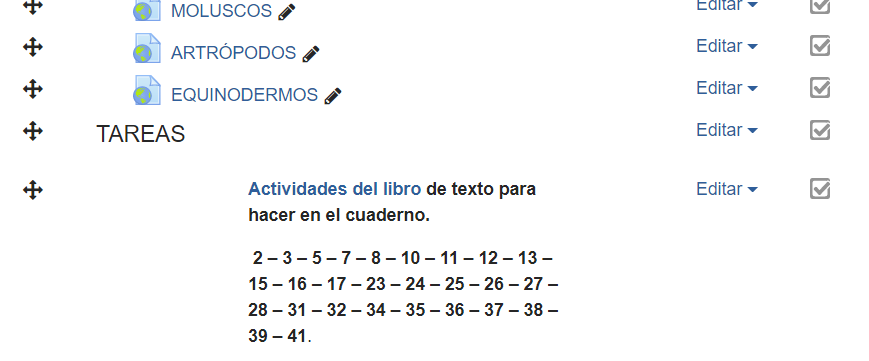 CUESTIONARIOS DE ACTIVIDADES DEL LIBRO DE TEXTO
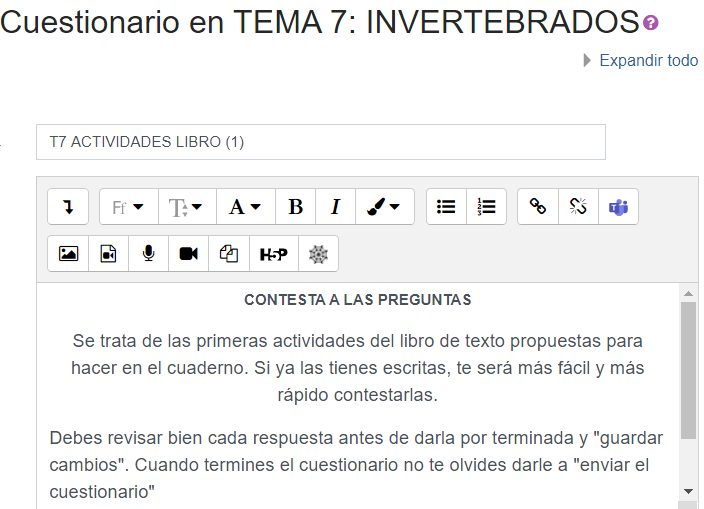 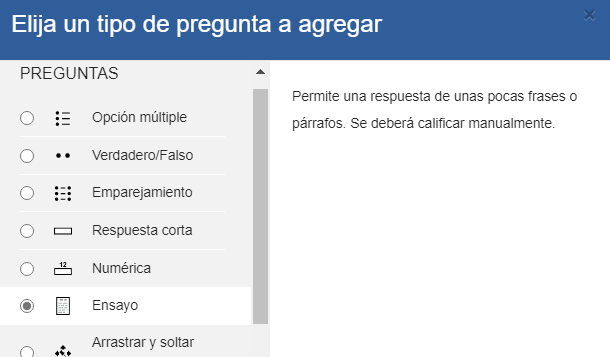 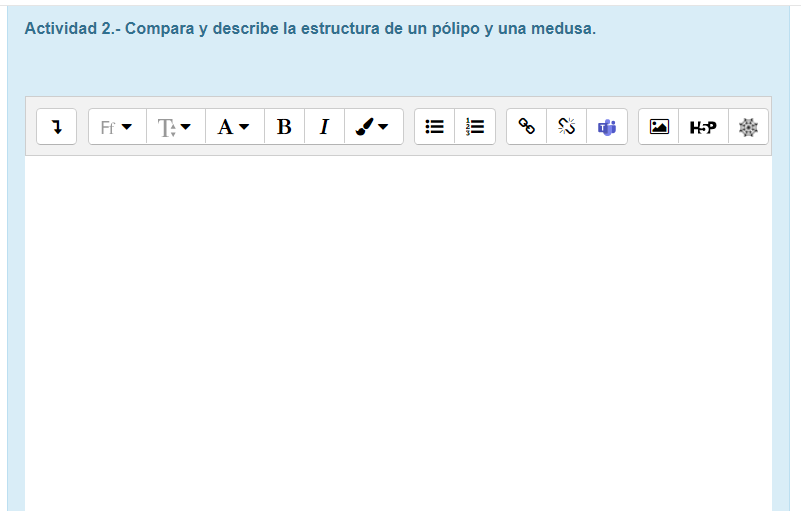 Se elaboran dos cuestionarios en los que se incluyen preguntas de tipo ensayo en las que el alumnado deberá copiar de su cuaderno las respuestas a las actividades del libro de texto encomendadas.
CREACIÓN DE UN FORO DEL TEMA
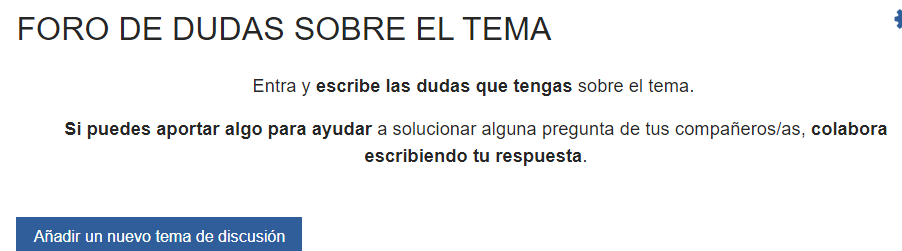 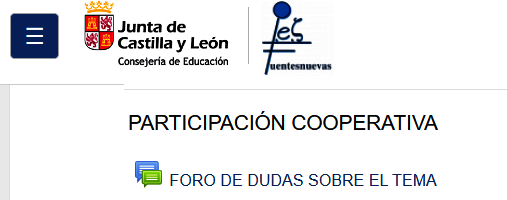 Se incluye en el tema un foro de participación para estimular la cooperación y la ayuda entre iguales.
ELABORACIÓN DE UNA SECCIÓN DE AUTOEVALUACIÓN
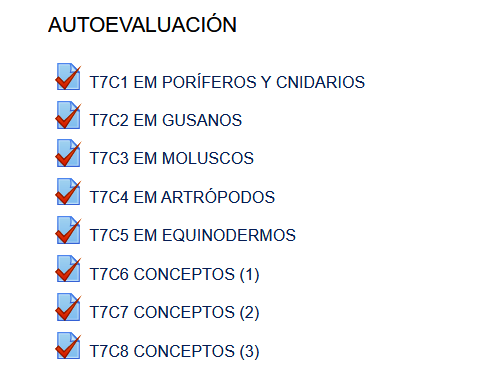 En esta sección se incluyen 8 cuestionarios. Los cinco primeros contienen imágenes “mudas” de distintos tipos de invertebrados (con rótulos en blanco) para elaborar preguntas de emparejamiento.
Los tres cuestionarios restantes evalúan los conocimientos del tema en general.
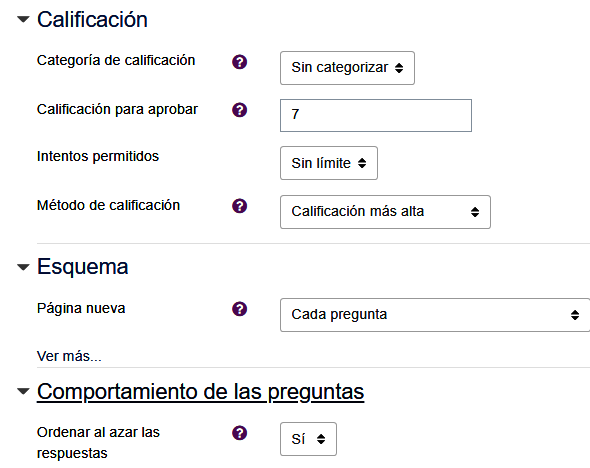 Se han programado todos los cuestionarios para que se superen con una nota de 7/10  puntos, que se puedan realizar un número ilimitado de intentos y que se tenga en cuenta la calificación más alta. 

De esta manera se pretende promover la repetición de los cuestionarios, cuyo objetivo principal es el de que el alumnado los emplee como método de estudio y repaso de los contenidos del tema.
CREACIÓN DE CATEGORÍAS PARA LA ELABORACIÓN DE PREGUNTAS
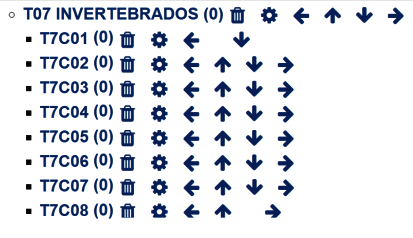 CREACIÓN DE PREGUNTAS PARA  CUESTIONARIOS DE IMÁGENES MUDAS
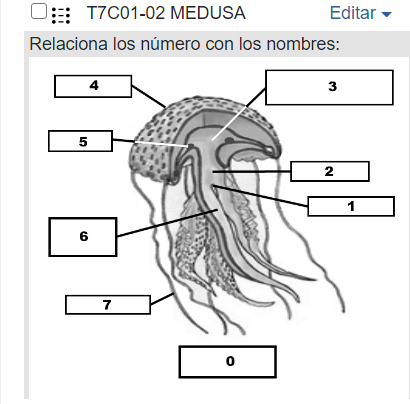 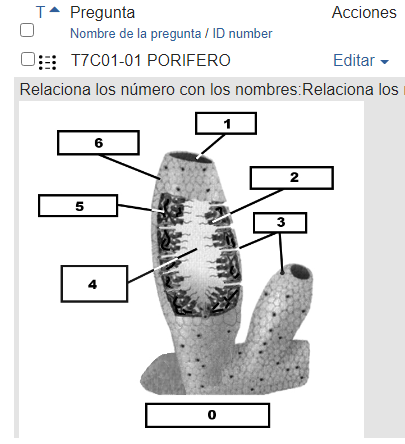 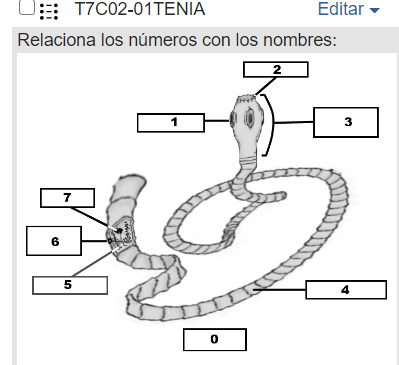 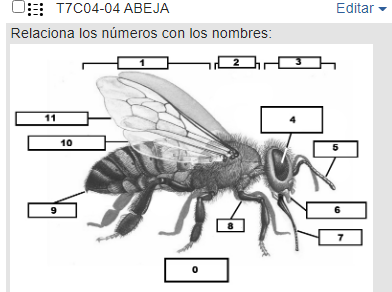 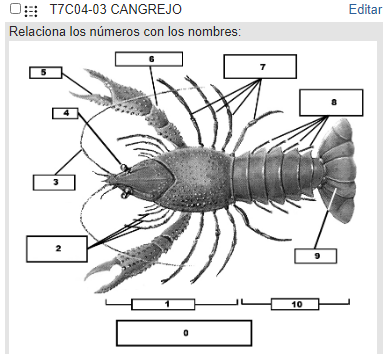 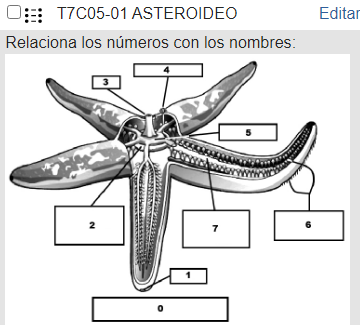 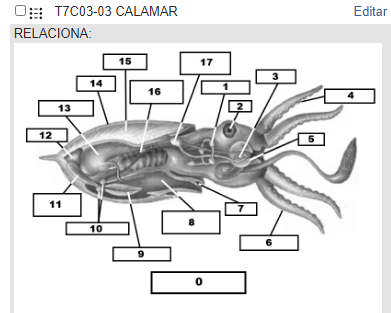 EXTRACTO FINAL DEL BANCO DE PREGUNTAS
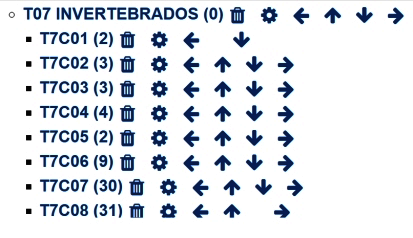 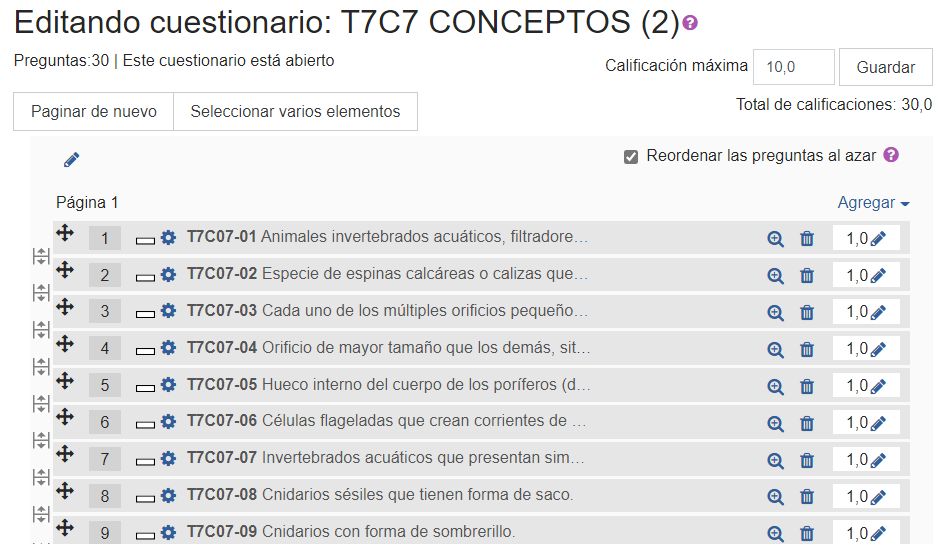 PREVISUALIZACIÓN DE LOS CUESTIONARIOS
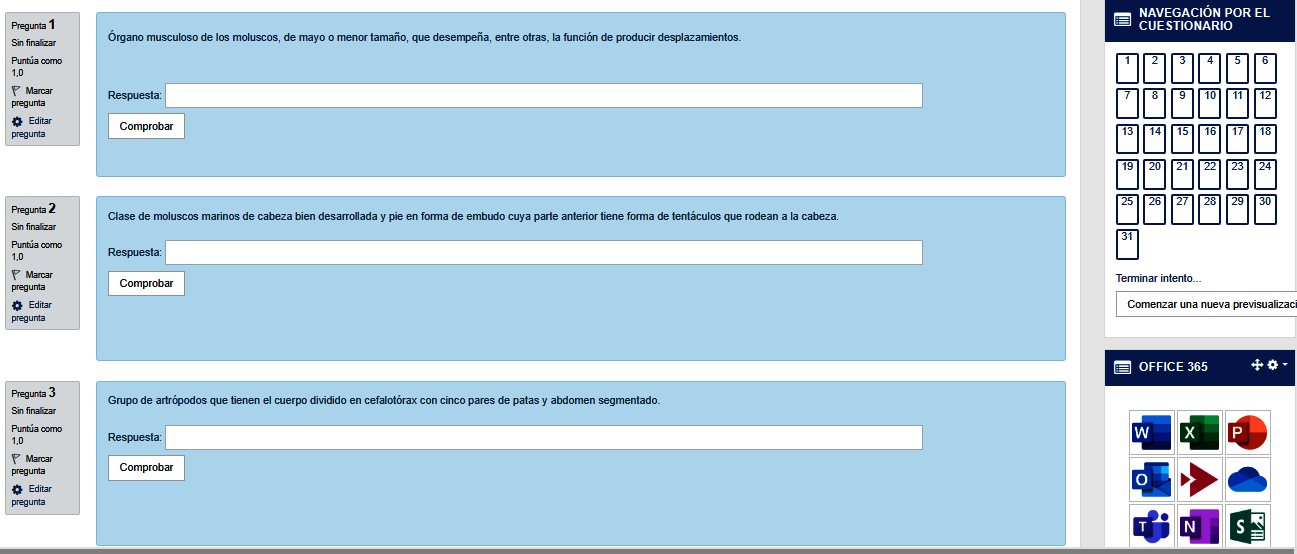 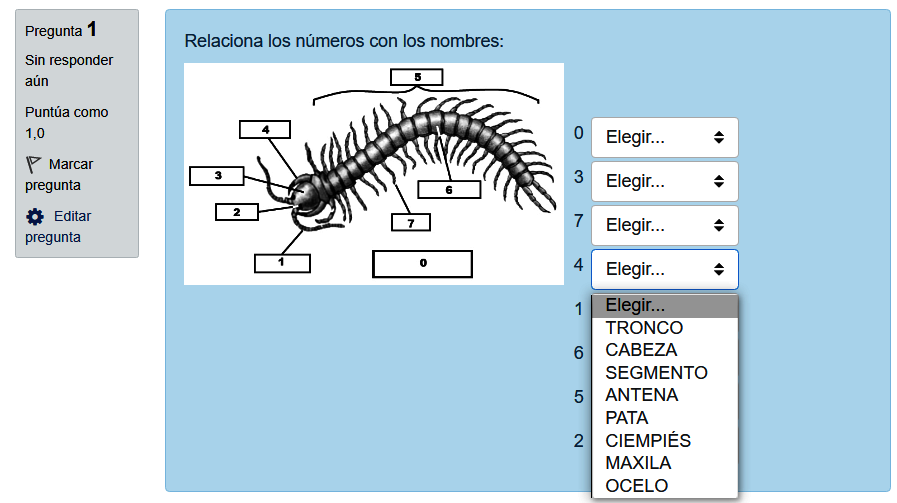 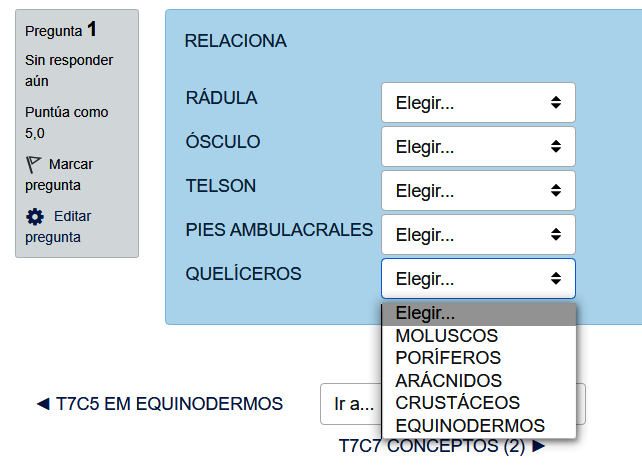